স্বাগতম
শিক্ষক পরিচিতি
সোহেল মিয়া
সহকারী শিক্ষক 
নোয়াগাঁও সরকারি প্রাথমিক বিদ্যালয়
মেঘনা,কুমিল্লা
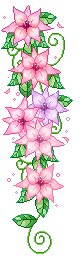 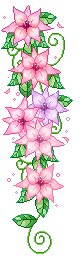 শ্রেণি-পঞ্চম
বিষয়ঃবাংলাদেশ ও বিশ্বপরিচয়
অধ্যায়ঃ০৩
সময়ঃ৪০ মিনিট
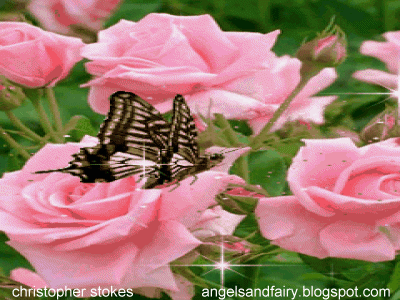 এসো একটি গান শুনি
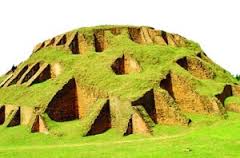 মহাস্থানগড়
পাঠঃবাংলাদেশের ঐতিহাসিক স্থান ও
নিদর্শন(পাহাড়পুর ও ময়নামতি)
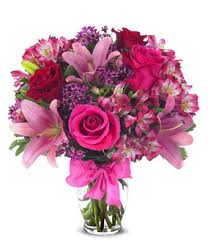 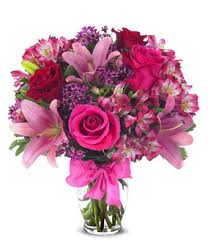 পৃষ্ঠাঃ২৪---২৫
শিখনফল
১৫,2.1 বাংলাদেশের কয়েকটি ঐতিহাসিক নিদর্শন
(পাহাড়পুর ও ময়নামতি) সম্পর্কে বলতে পারবে ।
১৫.2.2 এসব ঐতিহ্যের সাথে সংশ্লিষ্ট সময় ও যুগ সম্পর্কে বলতে পারবে ।
১৫.2.3 এ সব ঐতিহ্যের প্রতি শ্রদ্ধাশীল হবে

 

 



 

১
এটি ৭৮১-৮২১ খ্রিষ্টাব্দে
রাজা ধর্মপালের শাসনামলে নির্মিত হয় ।
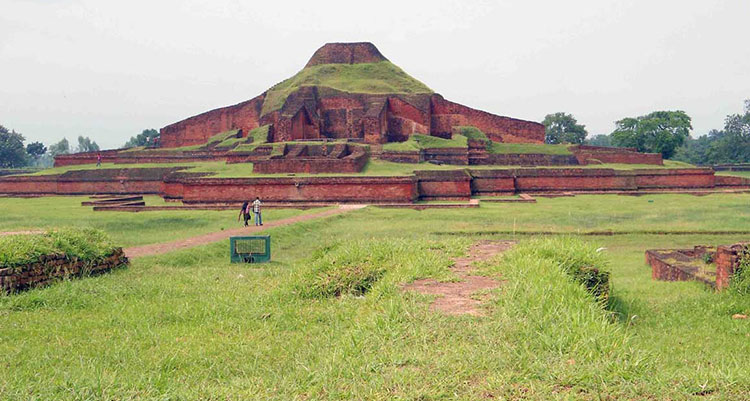 পাহাড়পুর রাজশাহী বিভাগের নওগাঁ জেলায় অবস্থিত ।
২৪ মিটার উঁচু গড় রয়েছে
এটি সোমপুর মহাবিহার নামেও পরিচিত ।
পাহাড়পুর
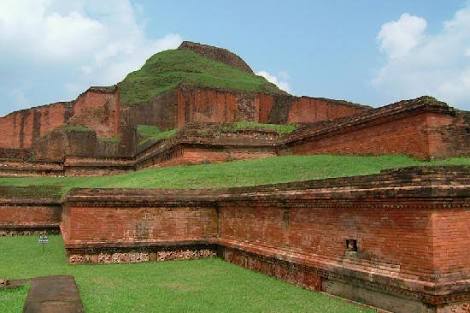 বৌদ্ধ বিহারে
১৭৭টি গোপন
 কুঠুরি আছে
রান্নাঘর,খবারঘর,
এবং পাকা নর্দমা আছে ।
পাহাড়পুর
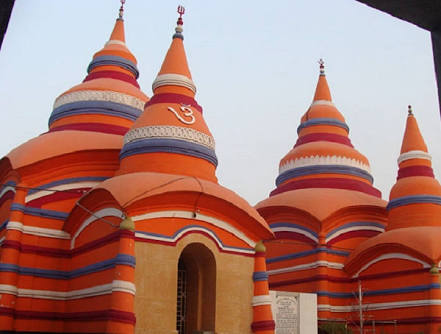 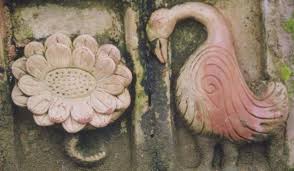 মন্দির
টেরাকোটা
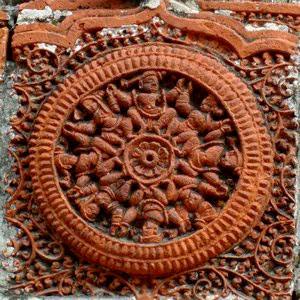 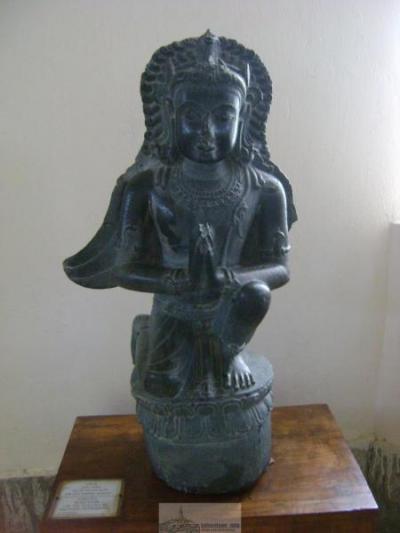 টেরাকোটা
মুর্তি
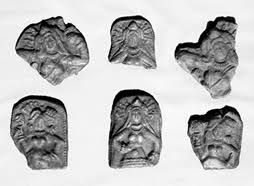 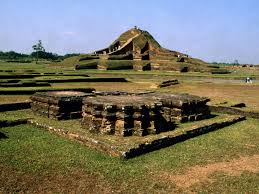 পাহাড়পুরের আরেকটি ছবি
বিভিন্ন ধরনের মূর্তি
চলো এবার ময়নামতি সম্পর্কে জানি
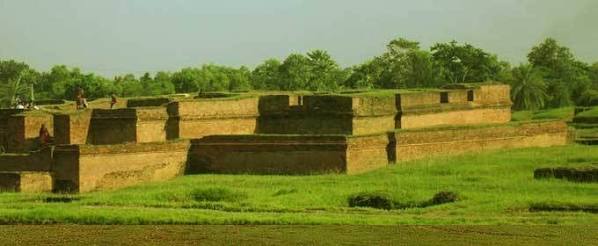 ময়নামতি
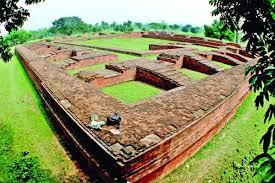 অষ্টম শতকে নির্মিত হয়
বাংলাদেশের দক্ষিণ-পুর্ব
অঞ্চলে কুমিল্লা শহরে অবস্থিত ।
বৌদ্ধ সভ্যতার অন্যতম
কেন্দ ছিল ।
ময়নামতির আরেকটি ছবি
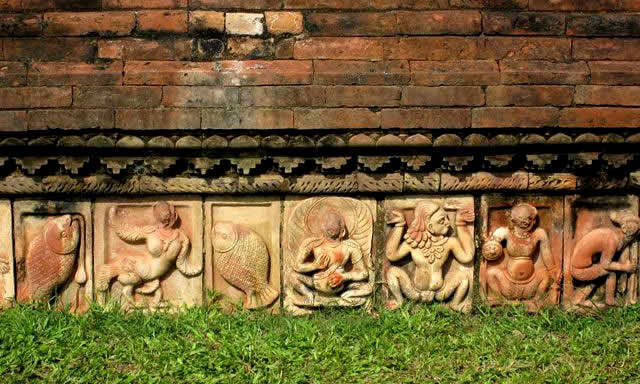 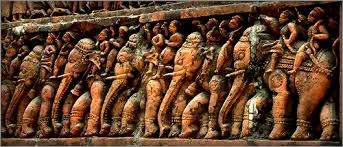 পোড়ামাটির ফলক
পোড়ামাটির ফলক
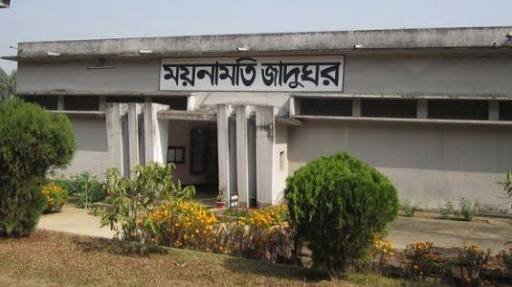 ময়নামতি জাদুঘর
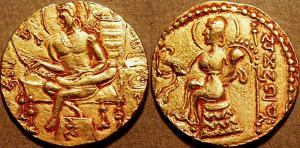 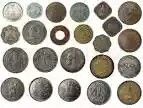 স্বর্ণ মুদ্রা
বিভিন্ন ধরনের মুদ্রা
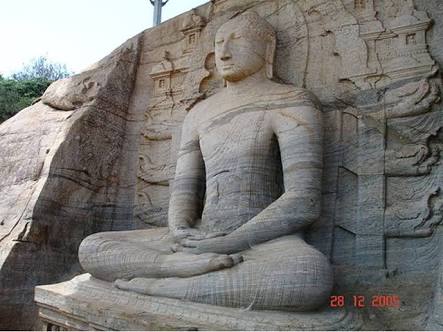 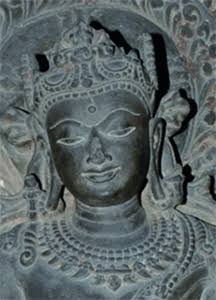 মূর্তি
বৌদ্ধ মূর্তি
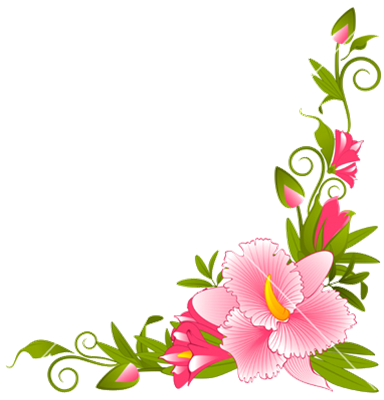 শিক্ষার্থীর নিরব পাঠ
দলীয় কাজ
পাহাড়পুর
ময়নামতি
পাহাড়পুরের ৪টী
নিদর্শনের নাম
লিখ
ময়নামতির ৪টি
নিদর্শনের নাম
লিখ
মূল্যায়ন
পাহাড়পুর কোন জেলায় অবস্থিত ?
নওগাঁ
পাহাড়পুর কোন শাসনামলে নির্মিত?
রাজা ধর্মপাল
পাহাড়পুরে গোপন কুঠুরি কয়টি ?
১৭৭টি
ময়নামতি কোন জেলায় অবুস্থিত ?
কুমিল্লা
ময়নামতি কোন সভ্যতার অন্যতম কেন্দ্র ছিল ?
বৌদ্ধ
বাড়ির কাজ
ময়নামতি ও পাহাড়পুরের মধ্যে তুমি
কোন স্থানে যেতে চাও, কেন চাও?
তা চারটি বাক্যে লিখ ।
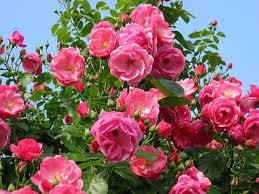 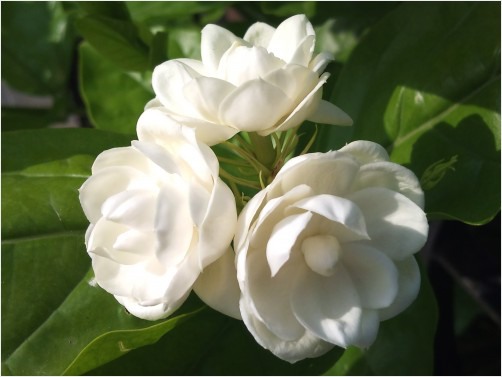 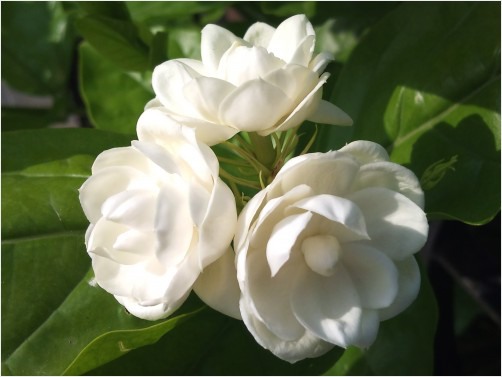 সকলকে ধন্যবাদ